Escuela de Padres
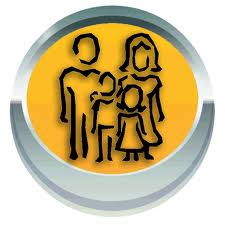 Dra. LUZ GABRIELA VILLARREAL RIVERA
Ortopedia Pediátrica
Parálisis Cerebral Infantil
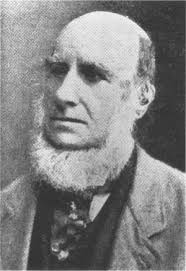 HISTORIA
Primera descripción por William John Little en 1843
INGLATERRA
1889 Pennsylvania 
 Parálisis Cerebral Infantil por                   Sir William Osler
DEFINICIÓN
Grupo de lesiones permanentes  que afectan el desarrollo de los movimientos y la postura, causando una limitación en la actividad física, que son atribuidos a lesiones no progresivos que ocurren en el cerebral del feto o del infante.
Los desórdenes motores son acompañados  de alteraciones sensitivas, propiocepción, cognición, comunicación y comportamiento, de epilepsia y de problemas musculoesqueléticos secundarios.
ALTERACIÓN MOVIMEINTOS
Kernicterus por incompatibilidad Rh
Posturas desordenadas, no 
Contractura, ROM´s completos en relajación
Ictericia neonatal Hiperbilirubinemia
hipoxia neonatal.
Movimientos espasmódicos espontáneos de articulaciones distales
“
Movimientos involuntarios incontrolados de art. proximales
“
Rigidéz extremidades, con resistencia contínua o periódica
“
Ausencia de equilibrio, movimientos incoordinados
Se desconoce
Movimientos involuntarios vibratorios
Hipoxia cerebral
“
Raro, hipotonía de tronco y exteremidades
Encefalitis, Hipoxia cerebral, Trauma al nacimiento.
Espasticidad y distonia
ALTERACIÓN TOPOGRÁFICA
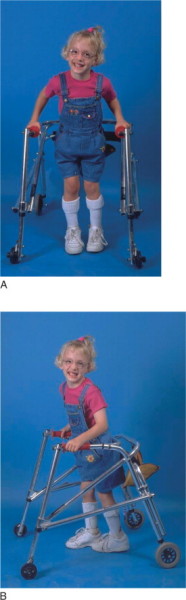 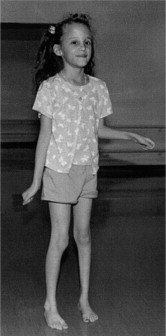 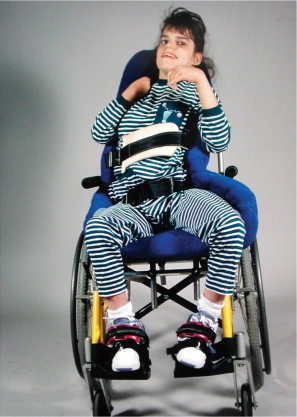 DIPLEJIA
HEMIPLEJIA
CUADRIPLEJIA
CAUSAS
Cada niño es diferente…
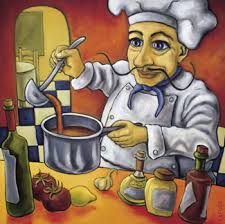 EL TRATAMIENTO NO ES UNA RECETA DE COCINA, 
CADA TRATAMIENTO ES INDIVIDUALIZADO
Intervenciones…
Pediatra
 Ortopedista
 Neurólogo
 Oftalmólogo
 Dentista
 Equipo de rehabilitación
 Psicólogo
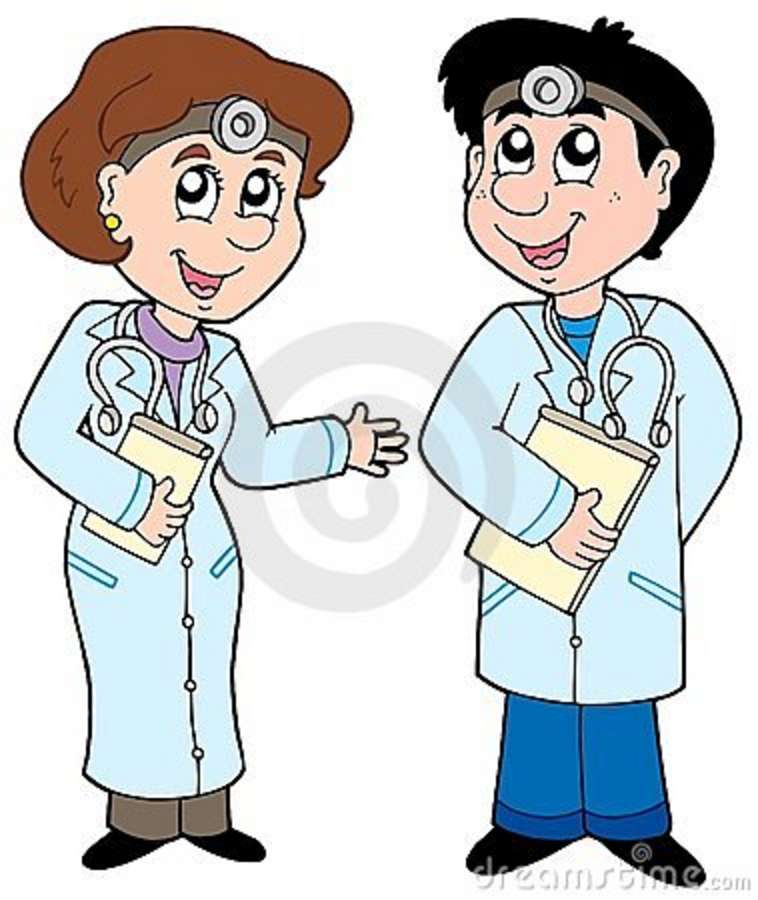 Áreas a estimular…
Socialización
 Proceso sociocultural en el que la persona aprende los diferentes papeles, hábitos y comportamientos necesarios para hacer fente a las responsabilidades cotidianas
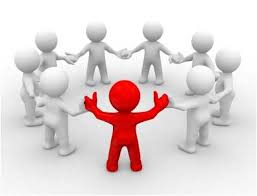 Psicomotricidad
 	Adquisición de habilidades para permitir un desarrollo integral
 Motora gruesa
Motora fina
 Lenguaje
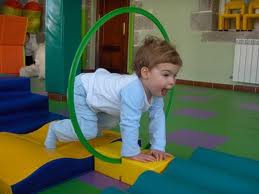 TERAPIA FÍSICA PIEDRA ANGULAR
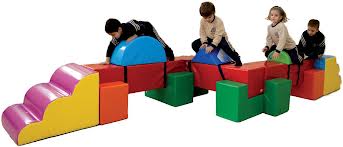 Piedra angular del tratamiento 
 Constancia y disciplina
 Resultados a largo plazo
 Previene el tratamiento quirúrgico
 Mantiene en buena estado al paciente
ROL DEL ORTOPEDISTA
Importante la visita al ortopedista para detectar problemas a tiempo y evitar tratamiento quirúrgico
 Considero que la intervención del ortopedista en muchas ocasiones es el fracaso al tratamiento conservador.
 Seguimiento clínico cada 6 meses y con radiografías cada 6 – 12 meses
TRATAMEINTO QUIRÚRGICO
Alargamiento y liberación tendinosa hasta osteotomia óseas.
 Hablar con la verdad a los padres.
 La cirugía no cambia el estatus del cerebro
 Mejora la postura y rangos de movilidad de las extremidades
 No disminuye la espasticidad ni mejora el balance.
 El paciente seguirá claudicando.
PRONÓSTICO DEAMBULACIÓN
Control cefálico a los 9 meses
Control de sedestación 24 meses
Control cefálico a los 20 meses no habilidad ambultatoria
 Edad esperable para presentar deambulación hasta los 7-8 años
 Hempiplejia 100% caminan
 Diplejia 86-91% caminan
 Cuadriplegia 0-72% caminan
BUEN PRONÓSTICO
CONSEJOS PARA LOS PADRES
Aprende más sobre la PCI
Enseñe a su hijo a ser lo más independiente que pueda
 No se sienta culpable si tiene que regañar a su hijo
 No deja que le absorba todo el tiempo, 
 Demuéstrele cariño y juegue con él o ella
 Involucre a familiares y amigos en el cuidado del niño.
Aprenda de profesionales y de padres en la misma situación
 Manténgase informado con los avances médicos y cuidese de las modas
 No se descuide usted mismo ni a ningún otro miembro de la familia.
 Realize actividades que a usted le produzcan satisfacción
AMIGOS
SEAMOS AMIGOS
Saluda de mano o de beso cuando conozcas o te presenten a una persona con PCI
Tratalos igual que al resto de tus amigos, no los infantilices
 Sientate frente a ellos en la silla de ruedas, a su nivel
 No movilices su silla de ruedas sin permiso, la silla es una extensión de su cuerpo
Lleva el ritmo de marcha del niño con PCI
 Mantén las muletas o andador al alcance de la persona
Cuando platiques con un persona con PCI, deja que termine sus oraciones, no la interrumpas ni la corrigas.
 No la ayudes, al menos que la persona lo pida
 Cuando salgas de casa, asegúrate de que el sitio que vistirarán sea accesible para su traslado.